κεφαλομετρική ανάλυση
Δημήτρης Χαλαζωνίτης
[Speaker Notes: Copyright 2012, Δ. Χαλαζωνίτης.
Απαγορεύεται η μερική ή ολική αναπαραγωγή χωρίς την έγγραφη άδεια του συγγραφέα.
Τελευταία ενημέρωση: 12/9/2012.]
χρήση
1. διάγνωση:
αξιολόγηση του μεγέθους, σχήματος και σχετικής θέσης των ανατομικών δομών ώστε να διαπιστωθεί πού υπάρχουν διαφοροποιήσεις από το φυσιολογικό.
π.χ.: «η κάτω γνάθος είναι μεγαλύτερη του φυσιολογικού», «η άνω γνάθος βρίσκεται σε πιο πρόσθια θέση», «το κάτω ύψος του προσώπου είναι αυξημένο», «η αεροφόρος οδός είναι στενή»
η μορφολογική αυτή αξιολόγηση πρέπει να συγκεράζεται με τα άλλα ευρήματα (κλινικά, εργαστηριακά) ώστε να καταλήξουμε σε ολοκληρωμένη διάγνωση, η οποία θα οδηγήσει σε εναλλακτικές θεραπευτικές επιλογές.
χρήση
2. αξιολόγηση αύξησης ή θεραπείας:
σύγκριση δύο κεφαλομετρικών ακτινογραφιών του ιδίου ασθενούς, ληφθείσες σε δύο διαφορετικές χρονικές στιγμές, ώστε να αξιολογήσουμε τις μεταβολές.
π.χ.: «η κάτω γνάθος αυξήθηκε κατά 5 mm», «ο κάτω γομφίος μετακινήθηκε εγγύς 3 mm»
σύγκριση
και οι δύο χρήσεις (διάγνωση, αξιολόγηση μεταβολών) απαιτούν σύγκριση:
αξιολόγηση μεταβολών: σύγκριση μεταξύ δύο ακτινογραφιών του ιδίου ατόμου
διάγνωση: σύγκριση μεταξύ μιας ακτινογραφίας του ασθενούς και μιας «ακτινογραφίας» του μέσου όρου του πληθυσμού (ή του θεωρούμενου ως φυσιολογικού, ή κάποιου άλλου προτύπου)
σύγκριση
η σύγκριση απαιτεί συγκρίσιμα στοιχεία
άρα σταθερές συνθήκες λήψης, οι οποίες εξασφαλίζονται με τον κεφαλοστάτη
(Hofrath, Broadbent, 1931)
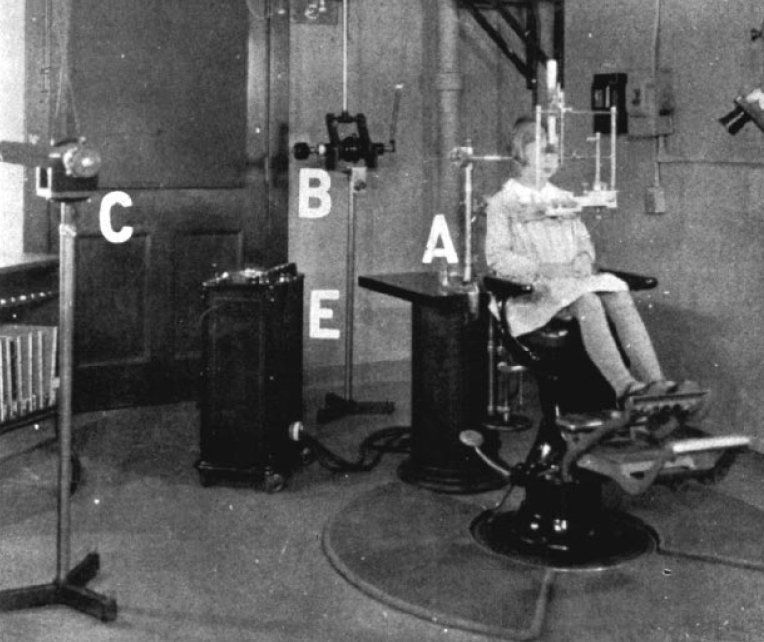 Broadbent BH. A new x-ray technique and its application to Orthodontia. Angle Orthod 1931;1:45-66
[Speaker Notes: από το άρθρο του Broadbent 1931.]
επιρρίνιο (με χάρακα)
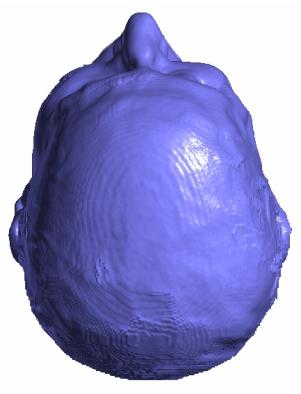 [Speaker Notes: Οι αποστάσεις πηγής-πλάκας και μέσου οβελιαίου επιπέδου-πλάκας είναι σταθερές (όχι ίδιες μεταξύ μηχανημάτων). Το μέσο οβελιαίο επίπεδο είναι κάθετο στην κεντρική ακτίνα και παράλληλο με την πλάκα. Η κεντρική ακτίνα διέρχεται από τους έξω ακουστικούς πόρους. Στο επιρρίνιο υπάρχει χάρακας για τη μέτρηση της μεγέθυνσης.]
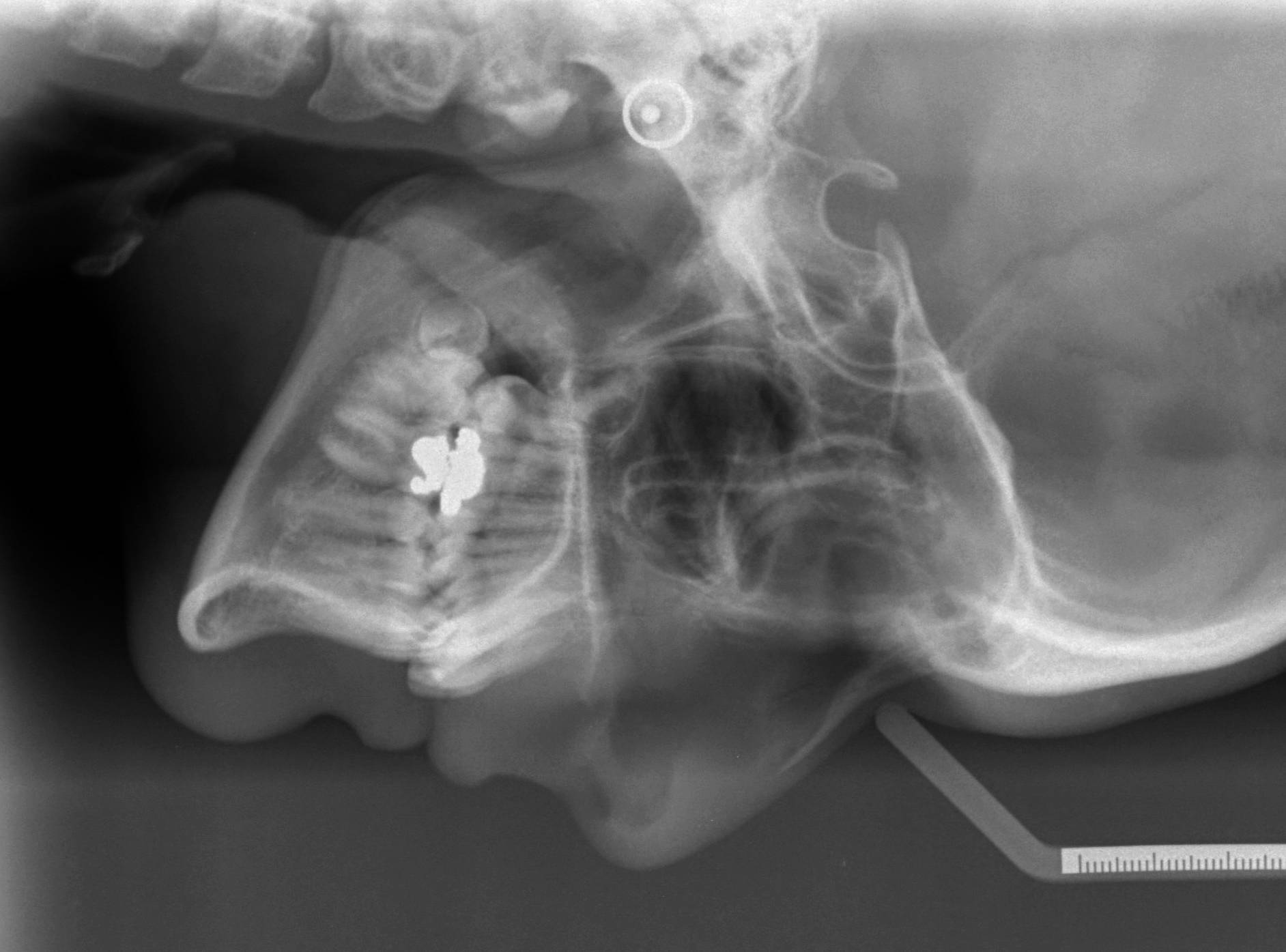 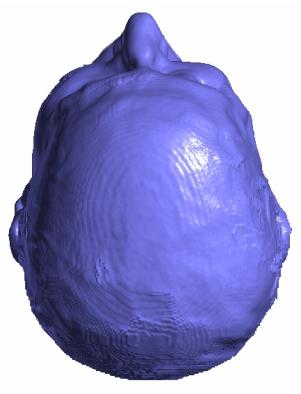 [Speaker Notes: Στην ακτινογραφία φαίνονται τα βύσματα του κεφαλοστάση, που πρέπει να είναι ομόκεντρα, και ο χάρακας στο επιρρίνιο.]
βασικές αρχές(απλοποιημένη θεώρηση)
η κρανιακή βάση (κυρίως, αλλά και άλλα στοιχεία του προσώπου) θεωρείται σταθερό σημείο αναφοράς, που δεν παρουσιάζει ανωμαλία σχήματος ή θέσης.
βασικές αρχές(απλοποιημένη θεώρηση)
η κρανιακή βάση (κυρίως, αλλά και άλλα στοιχεία του προσώπου) θεωρείται σταθερό σημείο αναφοράς, που δεν παρουσιάζει ανωμαλία σχήματος ή θέσης.
οι γνάθοι αξιολογούνται στο προσθιοπίσθιο και το κατακόρυφο επίπεδο ως προς την κρανιακή βάση.
βασικές αρχές(απλοποιημένη θεώρηση)
η κρανιακή βάση (κυρίως, αλλά και άλλα στοιχεία του προσώπου) θεωρείται σταθερό σημείο αναφοράς, που δεν παρουσιάζει ανωμαλία σχήματος ή θέσης.
οι γνάθοι αξιολογούνται στο προσθιοπίσθιο και το κατακόρυφο επίπεδο ως προς την κρανιακή βάση.
τα δόντια αξιολογούνται ως προς τη γνάθο που ανήκουν, ως προς την κρανιακή βάση και ως προς το πρόσωπο.
προσθιοπίσθια θέση άνω γνάθου
[Speaker Notes: προγναθισμός - οπισθογναθισμός]
προσθιοπίσθια θέση κάτω γνάθου
[Speaker Notes: προγναθισμός - οπισθογναθισμός]
προσθιοπίσθια σχέση γνάθων
[Speaker Notes: Τάξη ΙΙ]
προσθιοπίσθια σχέση γνάθων
[Speaker Notes: Τάξη ΙΙΙ]
κατακόρυφη θέση γνάθων
[Speaker Notes: υπερ-αποκλίνων τύπος προσώπου]
κατακόρυφη θέση γνάθων
[Speaker Notes: υπο-αποκλίνων τύπος προσώπου]
θέση και κλίση τομέων
[Speaker Notes: χειλική – γλωσσική απόκλιση, θέση]
μαλακά μόρια (χείλη, μύτη)
επίπεδα αναφοράς
πρόσθια κρανιακή βάση (S-N)
N
επίπεδο Φραγκφούρτης (Po-Or)
S
Or
Po
προσθιοπίσθια θέση άνω γνάθου
SNA
N
S
Lande
Or
Po
A
προσθιοπίσθια θέση κάτω γνάθου
SNB
N
S
Προσωπική
Or
Po
A
B
Pg
προσθιοπίσθια σχέση γνάθων
ANB
N
= SNA-SNB
S
Or
Po
A
B
Pg
κατακόρυφη σχέση γνάθων
N
S
Or
Po
GoGn-SN
Go
B
Pg
Gn
κατακόρυφη σχέση γνάθων
N
S
Or
Po
FMA
Go
B
Pg
Gn
Me
κατακόρυφη σχέση γνάθων
N
S
Or
Po
PNS
ANS
MP-PP
Go
B
Pg
Gn
Me
κατακόρυφη σχέση γνάθων
N
S
Or
Po
ANS
ANS-Me (%)
Go
B
Pg
Gn
Me
κατακόρυφη σχέση γνάθων
N
S
Or
Po
SGn-FH
Go
B
Pg
Gn
Me
θέση και απόκλιση τομέων
N
S
Or
Po
U1-FH
PNS
ANS
U1-PP
Go
B
Pg
Gn
Me
θέση και απόκλιση τομέων
N
S
Or
Po
U1-NA
A
U1-NA (mm)
Go
B
Pg
Gn
Me
θέση και απόκλιση τομέων
N
S
Or
Po
FMIA
FMA
Go
B
IMPA
Pg
Gn
Me
θέση και απόκλιση τομέων
N
S
Or
Po
L1-NB
L1-NB (mm)
Go
B
Pg
Gn
Me
μαλακά μόρια (χείλη)
αισθητικό επίπεδο
Sn
Pg΄
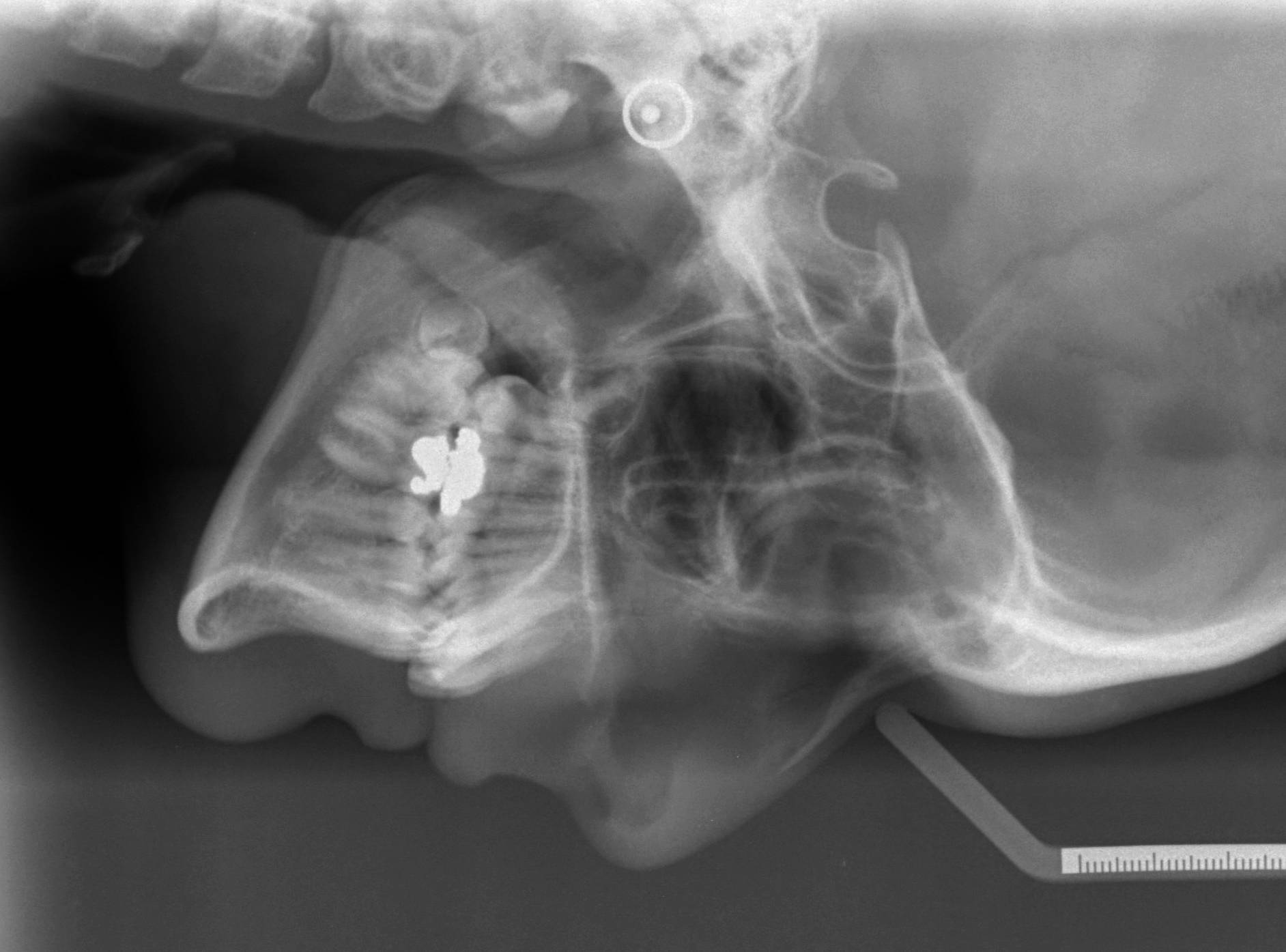 [Speaker Notes: Παραδείγματα και ενδεικτική ιχνογράφηση (οι ανατομικές δομές έχουν σχεδιαστεί όσο καλύτερα επιτρέπουν τα σχεδιαστικά εργαλεία – διπλές δομές σχεδιάζονται στο ενδιάμεσο).]
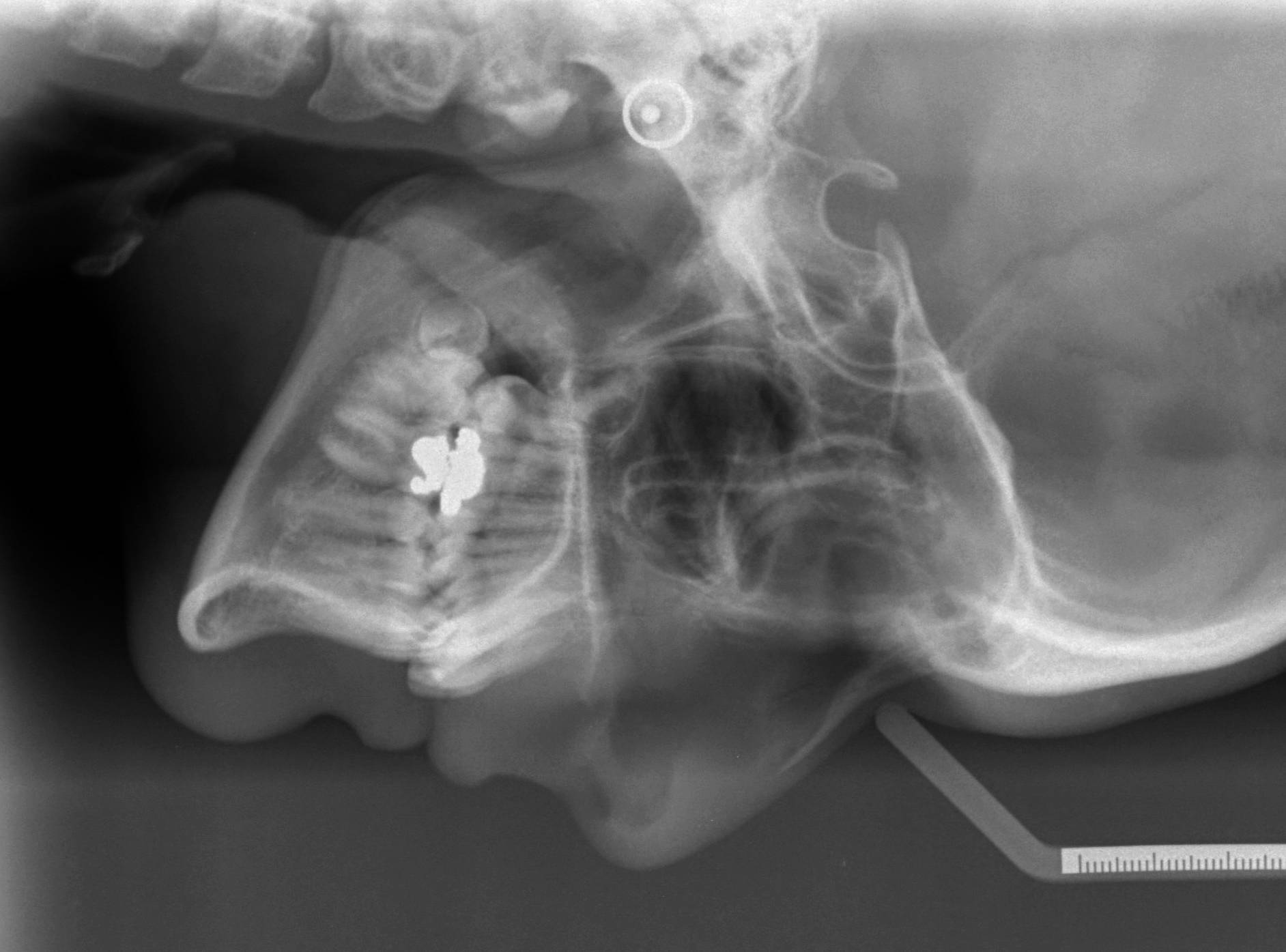 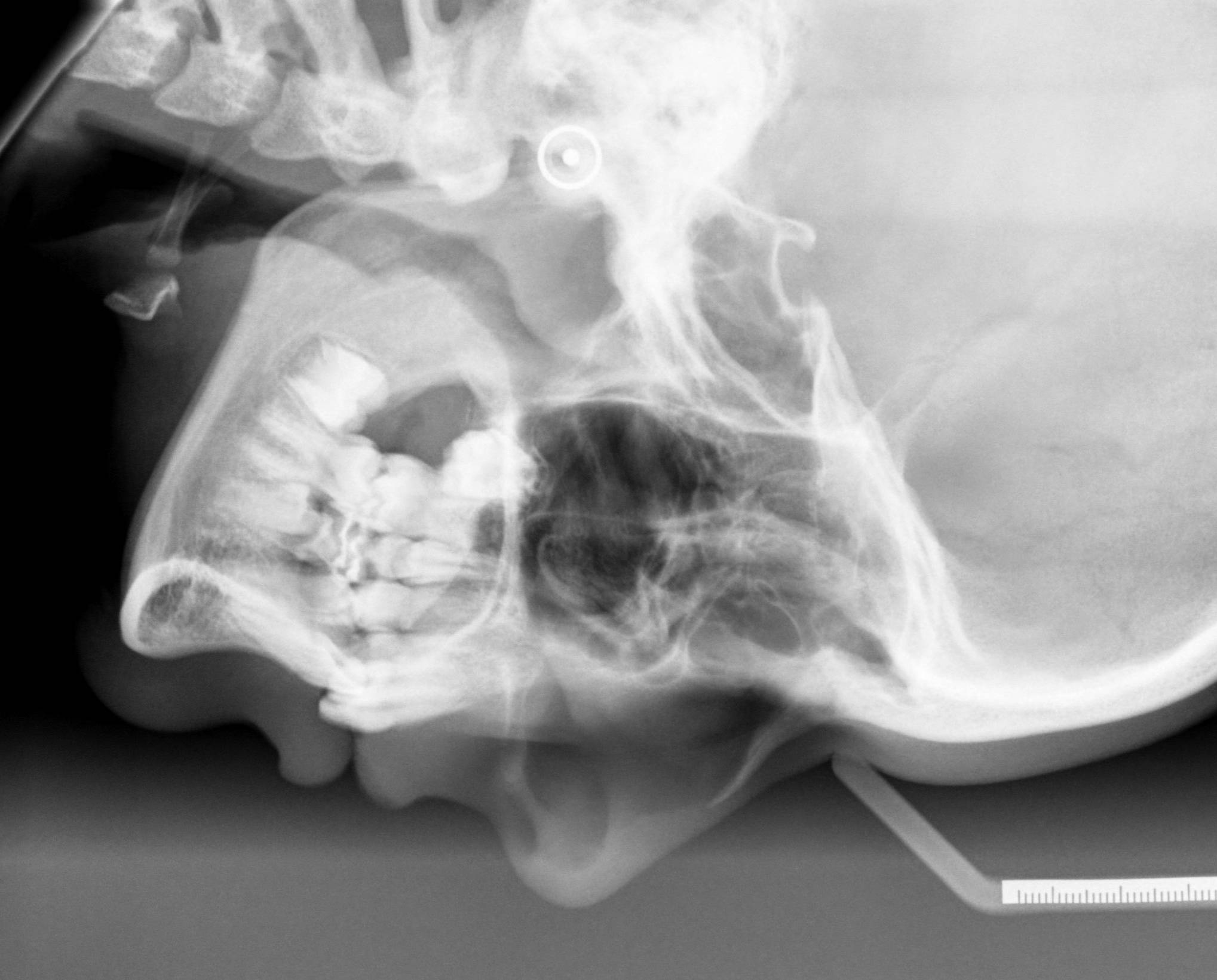 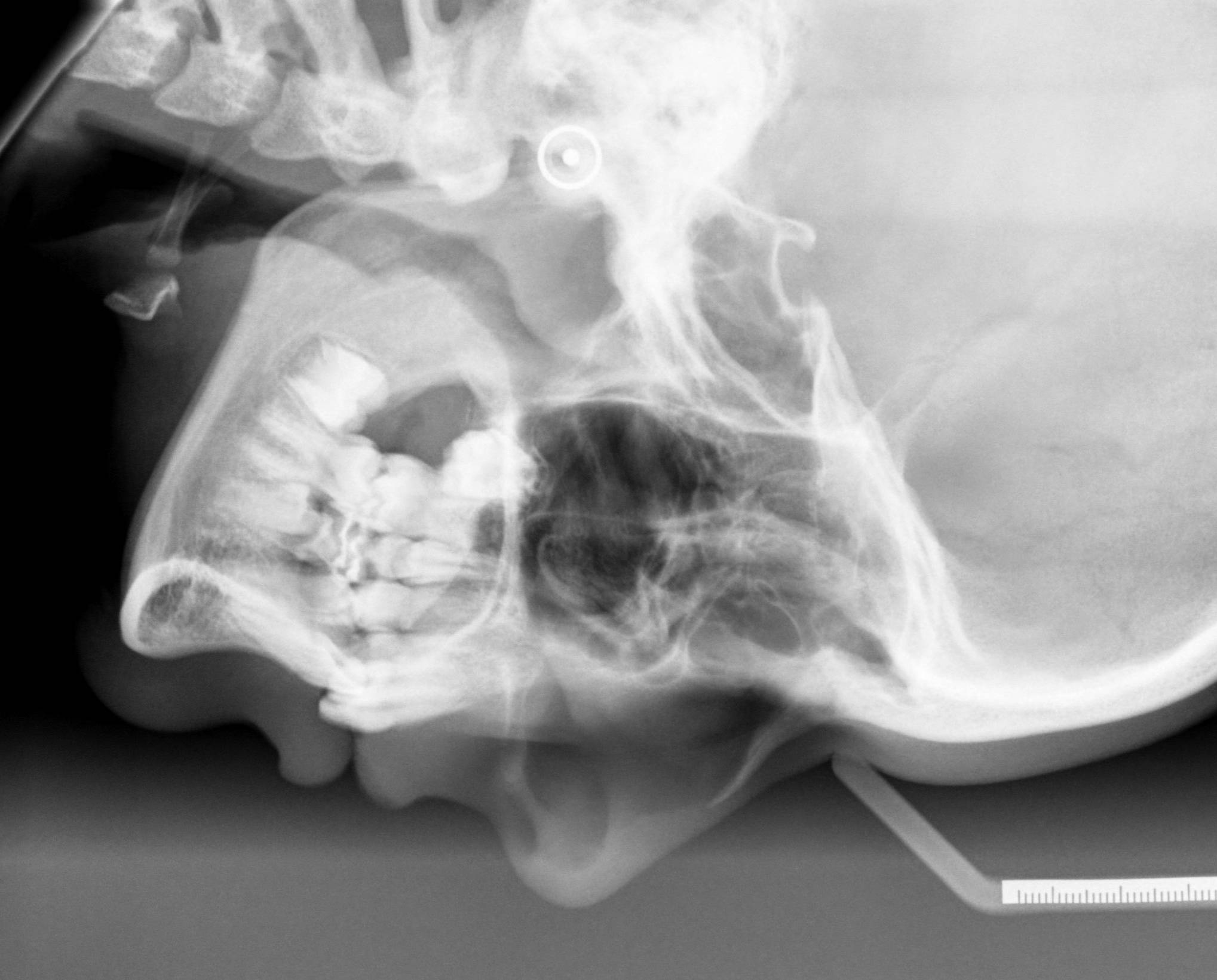 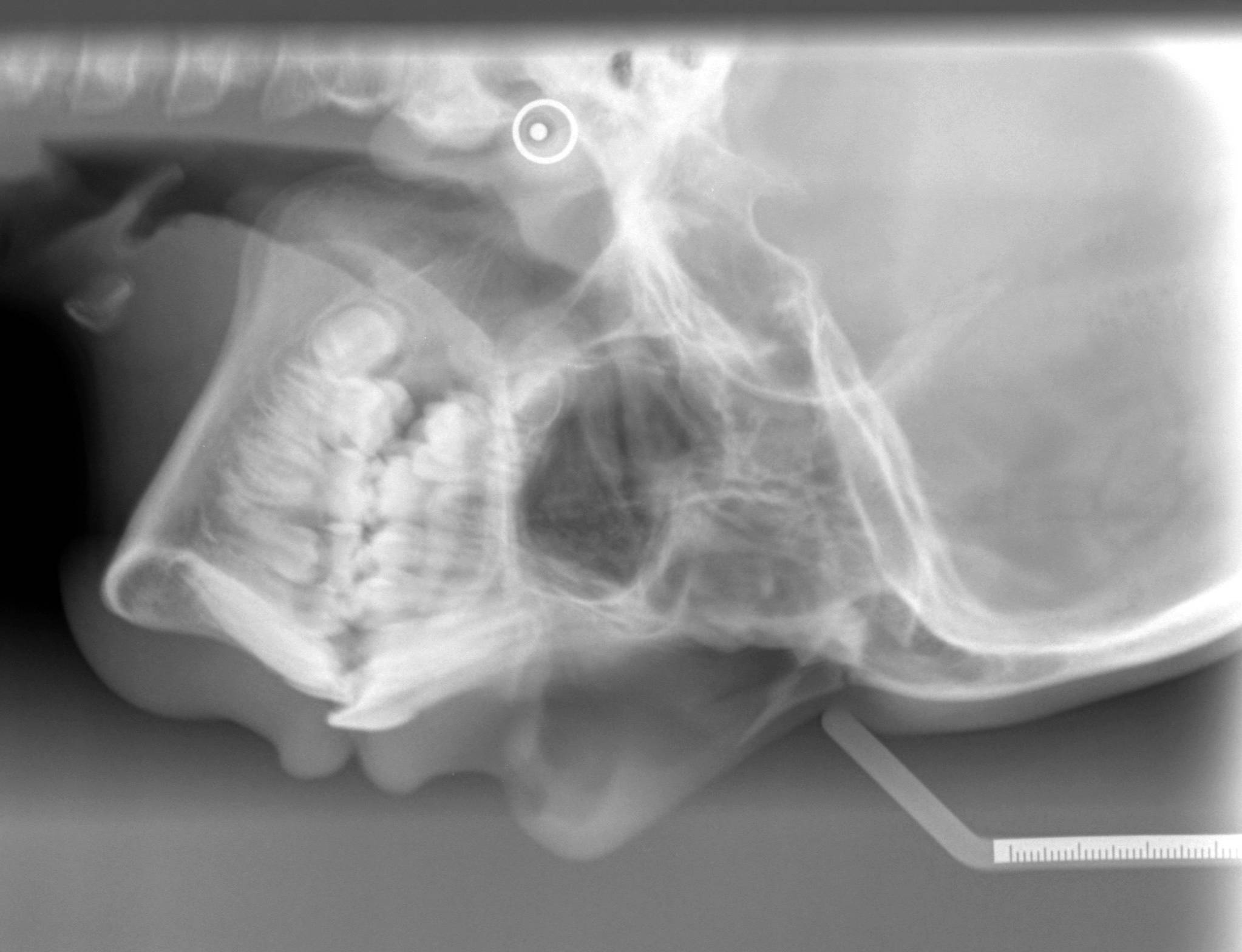 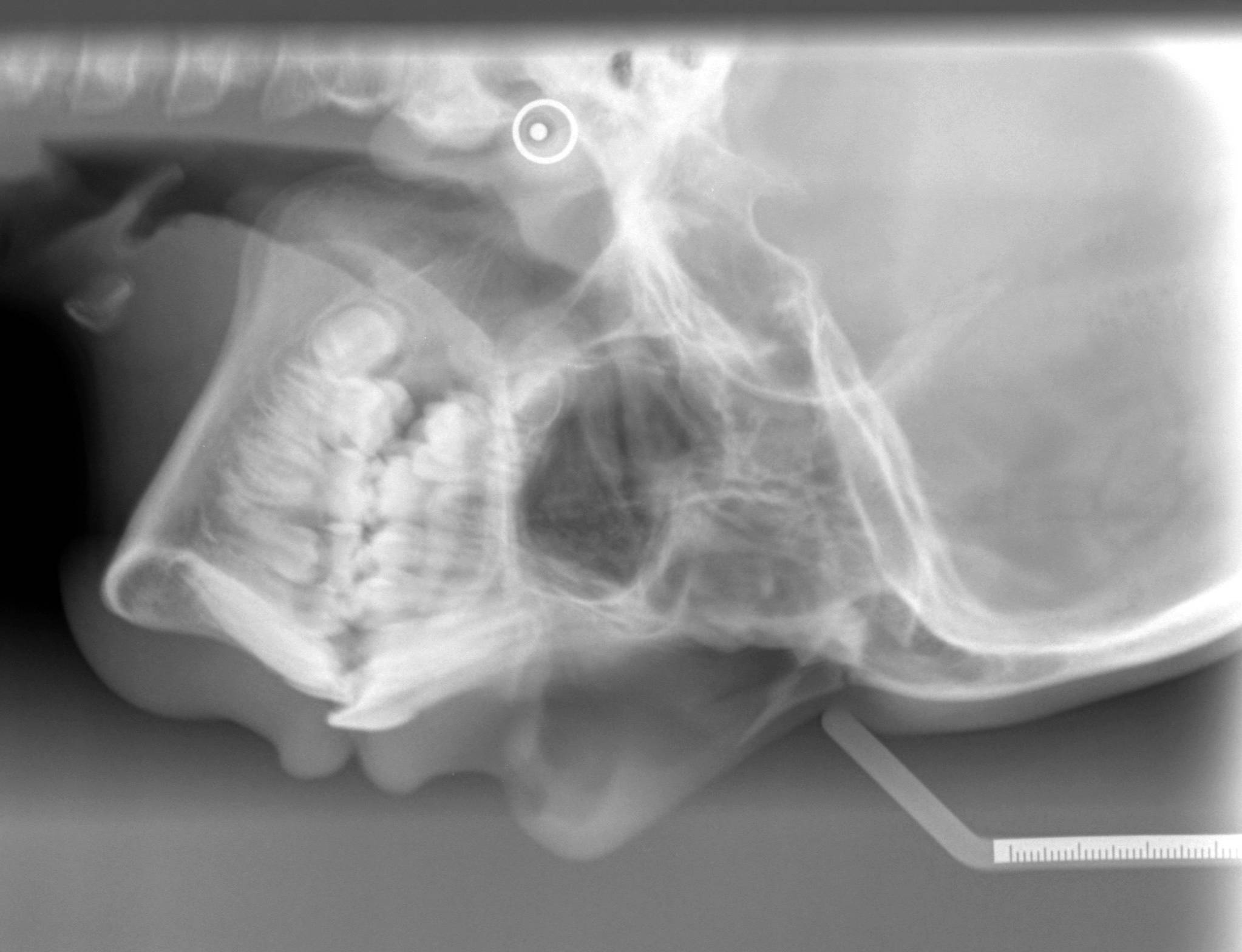 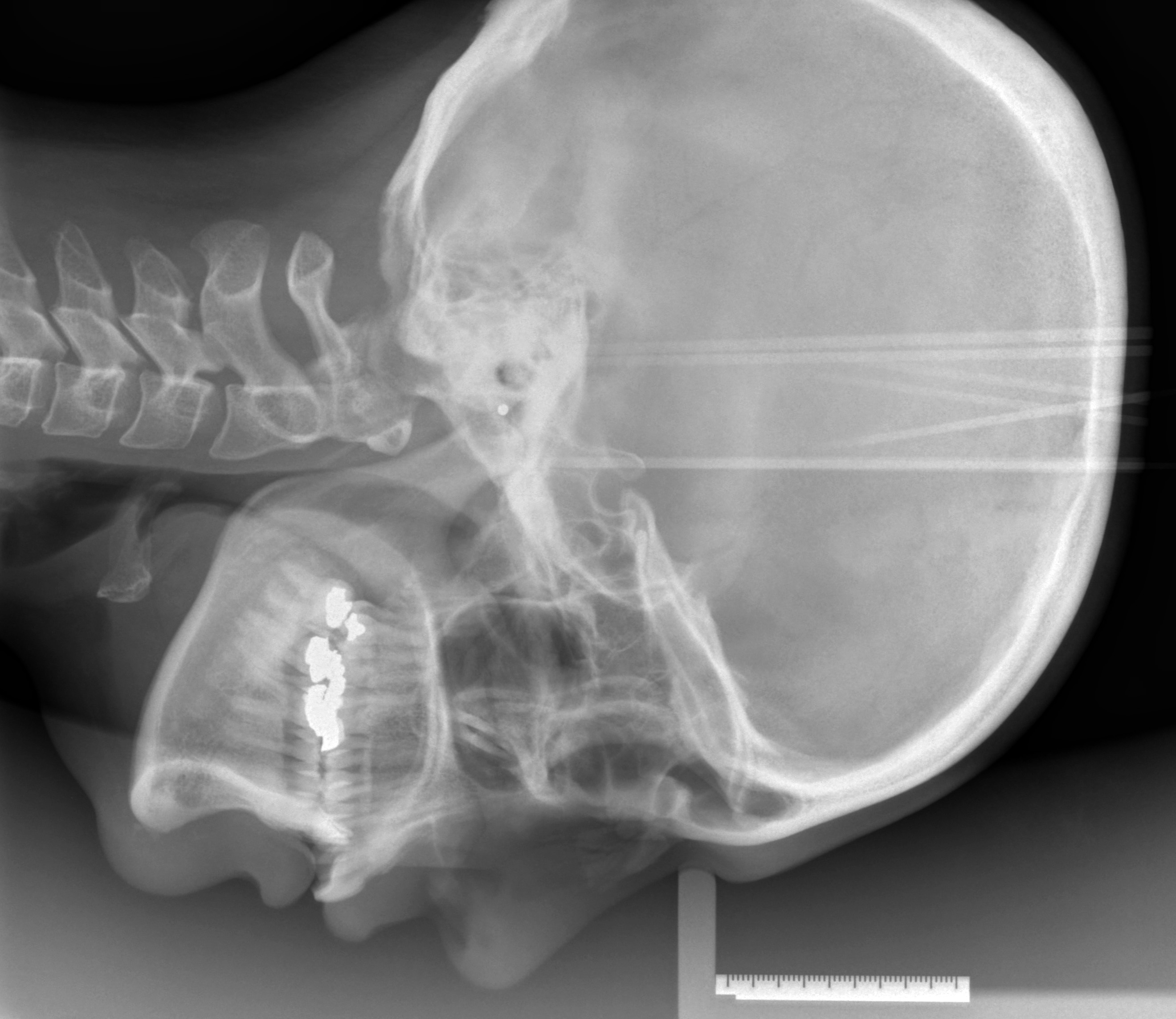 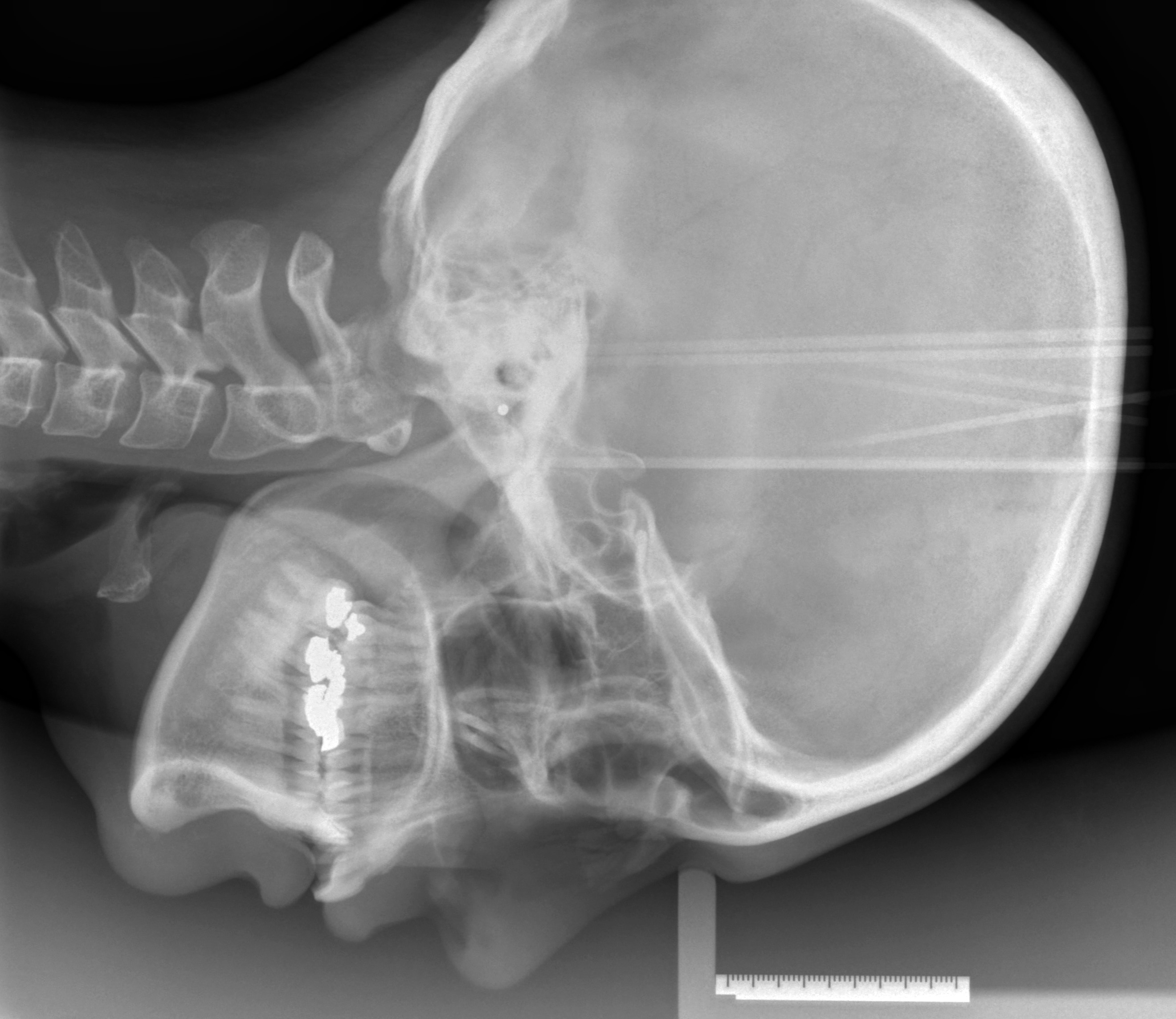